КАК ЗИМУЮТ НАСЕКОМЫЕ
Он -  музыкант и знает в этом толк,
    Хоть и похож на огуречика,
    Ну кто из нас не знает зелёного …
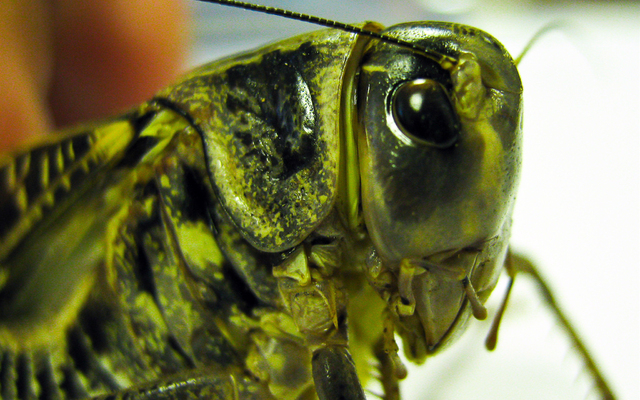 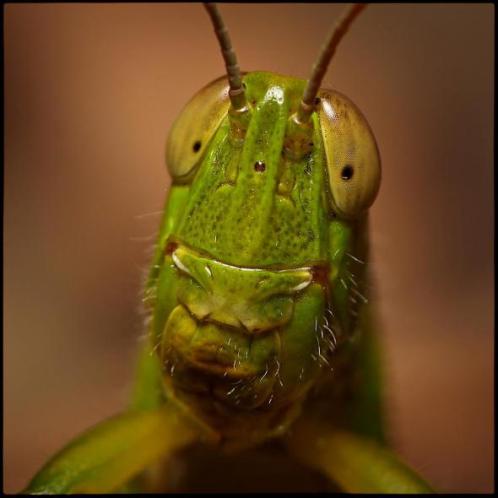 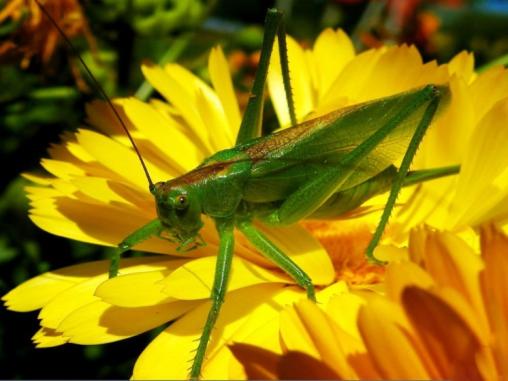 К
У
З
Н
Е
Ч
И
К
А
Не птичка, а с крыльями.
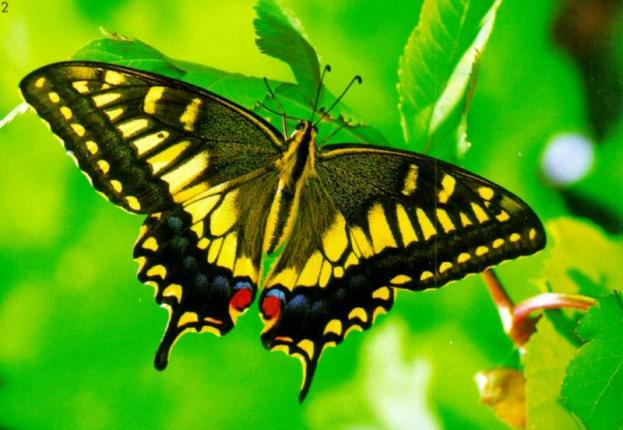 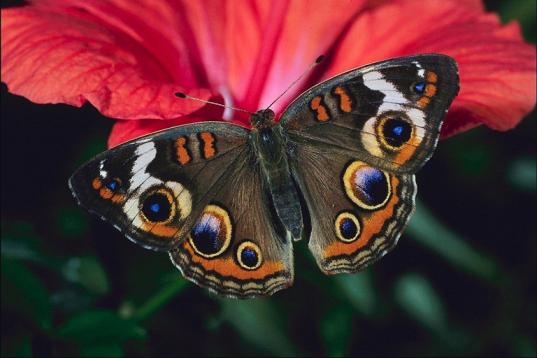 К
У
З
Н
Е
Ч
И
К
А
А
Ч
К
Б
Б
О
А
На солнечной полянке, на речке у пруда
    Кружится егоза.
Её названье - …
К
У
З
Н
Е
Ч
И
К
А
А
Ч
К
Б
Б
О
А
А
З
К
Р
Т
С
Е
О
Весною на опушке в ковре цветущих трав,
    Как звонкая капель жужжит мохнатый …
К
У
З
Н
Е
Ч
И
К
А
А
Ч
К
Б
Б
О
А
А
З
К
Р
Т
С
Е
О
Ш
М
Е
Л
Ь
Летит – жужжит. Сядет – молчит.
К
У
З
Н
Е
Ч
И
К
А
А
Ч
К
Б
Б
О
А
А
З
К
Р
Т
С
Е
О
Ш
М
Е
Л
Ь
Ж
У
К
Те, с кем рядом я жужжала,
    Помнят - у меня есть жало.
    И на брюшке полоса,
    Потому, что я …
К
У
З
Н
Е
Ч
И
К
А
А
Ч
К
Б
Б
О
А
А
З
К
Р
Т
С
Е
О
Ш
М
Е
Л
Ь
Ж
У
К
О
С
А
Ей в шкафу вольготно жить:Раз - личинки отложить,Два - наесться вкусной шерсти,Три – по комнате кружить.
В результате же – четыре –Кто летает по квартире,Дразнит целую семью,Даже бабушку мою?
К
У
З
Н
Е
Ч
И
К
А
А
Ч
К
Б
Б
О
А
А
З
К
Р
Т
С
Е
О
Ш
М
Е
Л
Ь
Ж
У
К
О
С
А
М
О
Л
Ь
Голос тонок, нос долог.
    Кто их убьёт – свою кровь прольёт.
К
У
З
Н
Е
Ч
И
К
А
А
Ч
К
Б
Б
О
А
А
З
К
Р
Т
С
Е
О
Ш
М
Е
Л
Ь
Ж
У
К
О
С
А
М
О
Л
Ь
К
О
М
А
Р
Ы
Живёт в лесу малыш изящный,
    Пусть ростом мал, да работящий.
    Весь день без устали снуёт –
    То прут, то брёвнышко несёт.
К
У
З
Н
Е
Ч
И
К
А
А
Ч
К
Б
Б
О
А
А
З
К
Р
Т
С
Е
О
Ш
М
Е
Л
Ь
Ж
У
К
О
С
А
М
О
Л
Ь
К
О
М
А
Р
Ы
М
У
Р
А
В
Е
Й
К
У
З
Н
Е
Ч
И
К
А
А
Ч
К
Б
Б
О
А
А
З
К
Р
Т
С
Е
О
Ш
М
Е
Л
Ь
Ж
У
К
О
С
А
М
О
Л
Ь
К
О
М
А
Р
Ы
М
У
Р
А
В
Е
Й
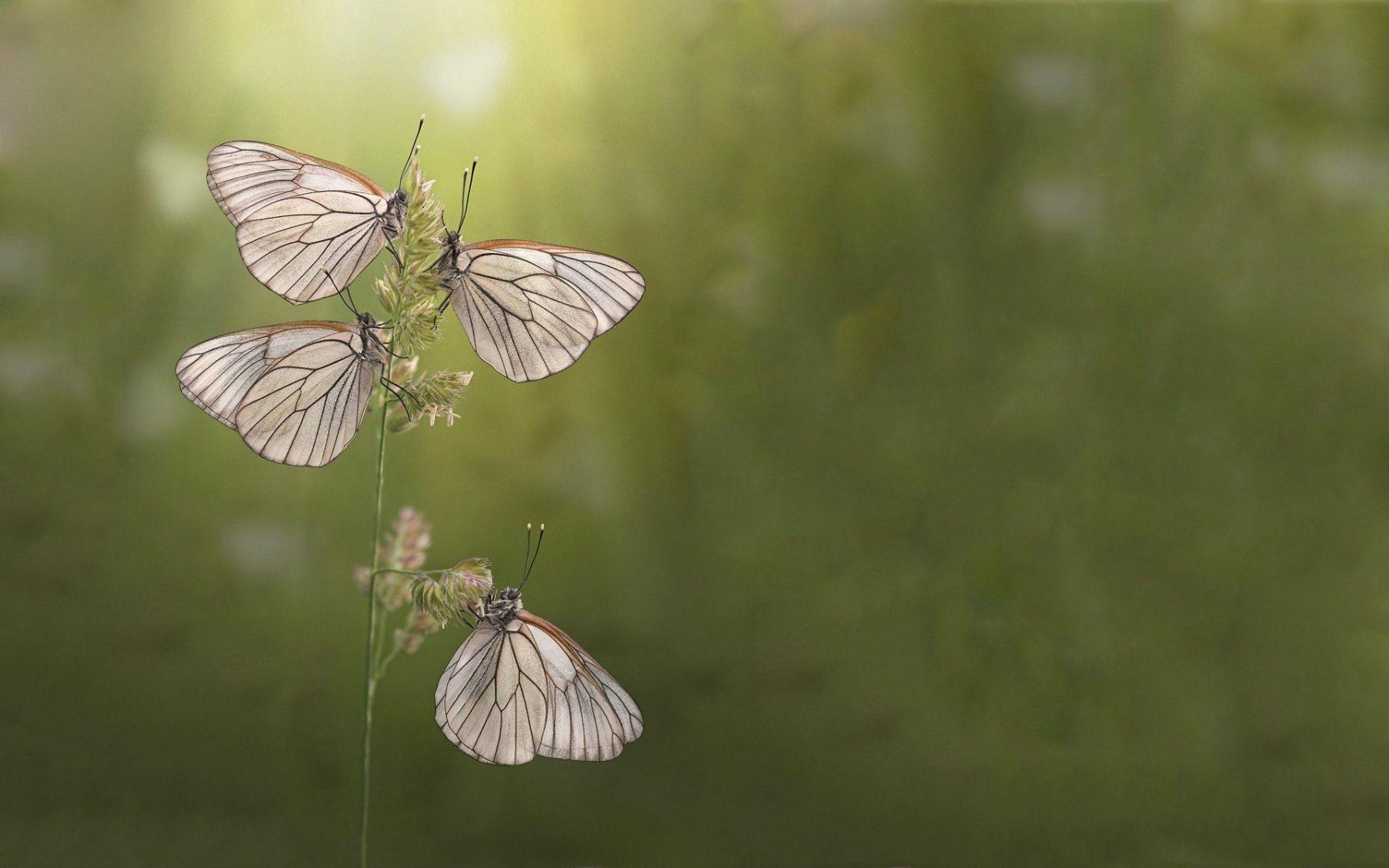 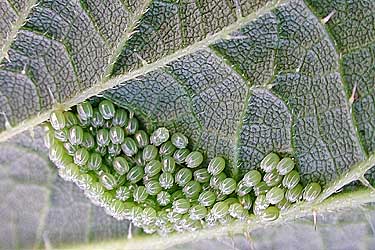 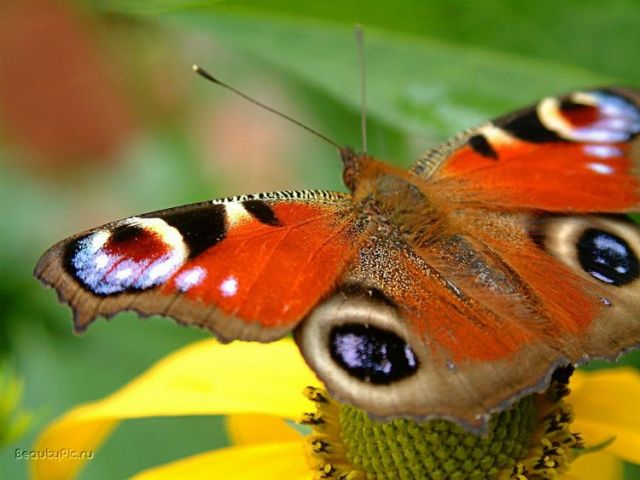 ПАВЛИНИЙ ГЛАЗ
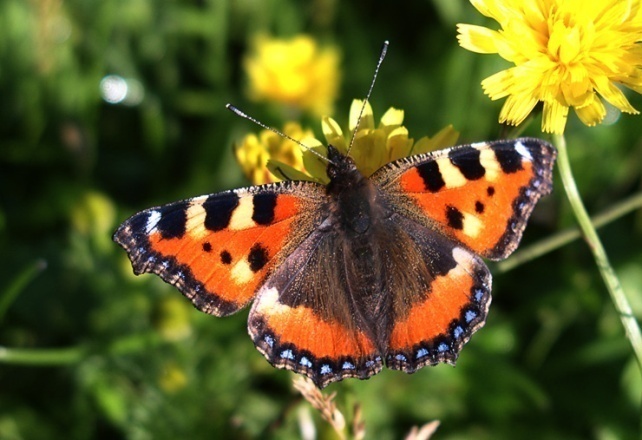 ТРАУРНИЦА
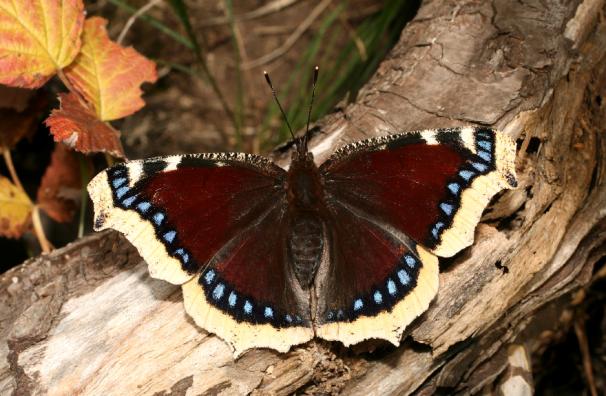 КРАПИВНИЦА
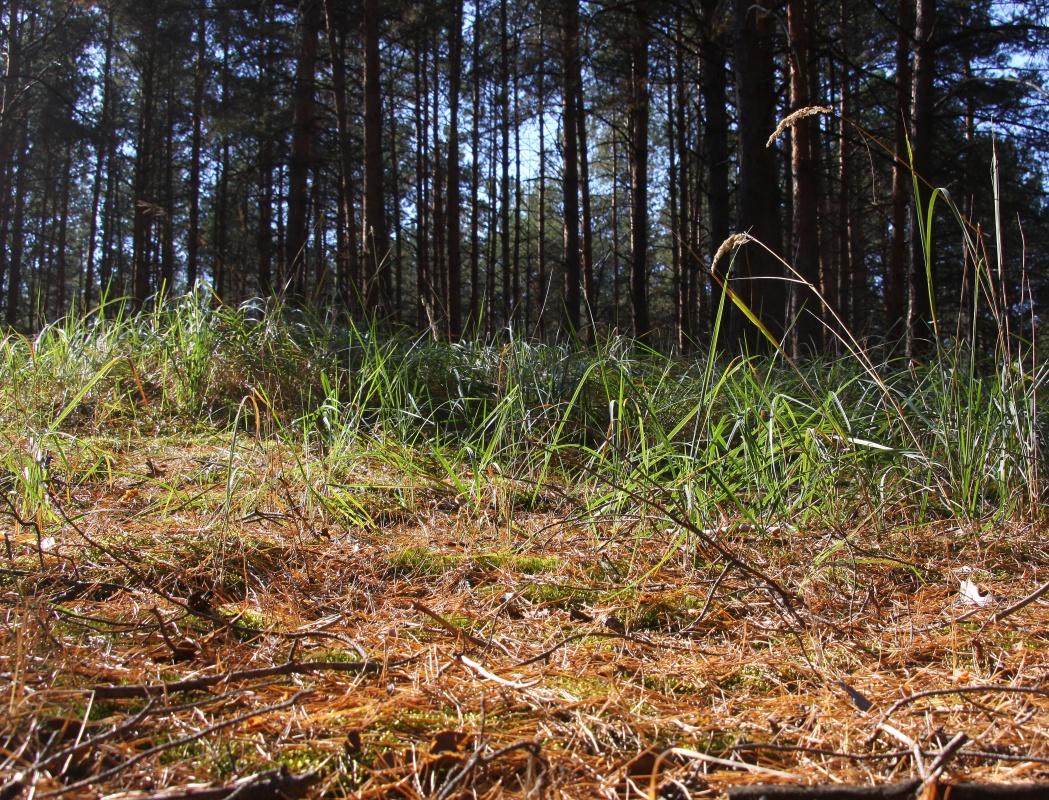 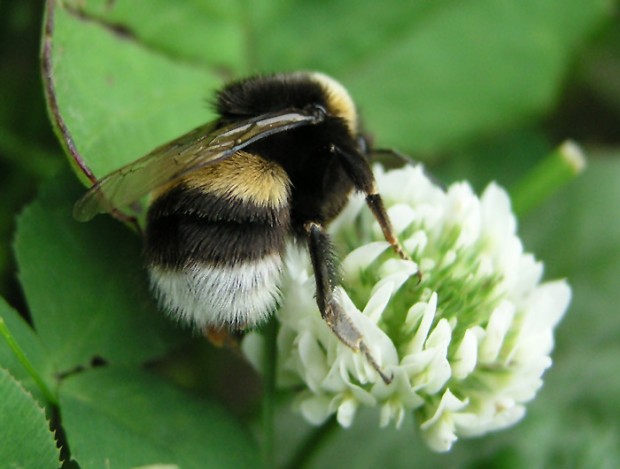 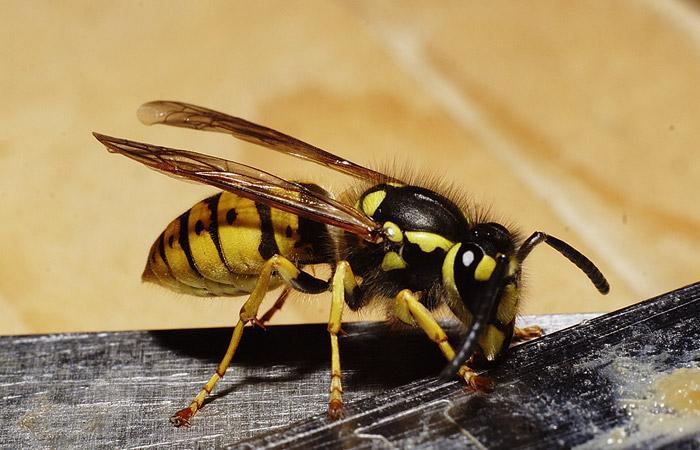 ШМЕЛЬ
ОСА
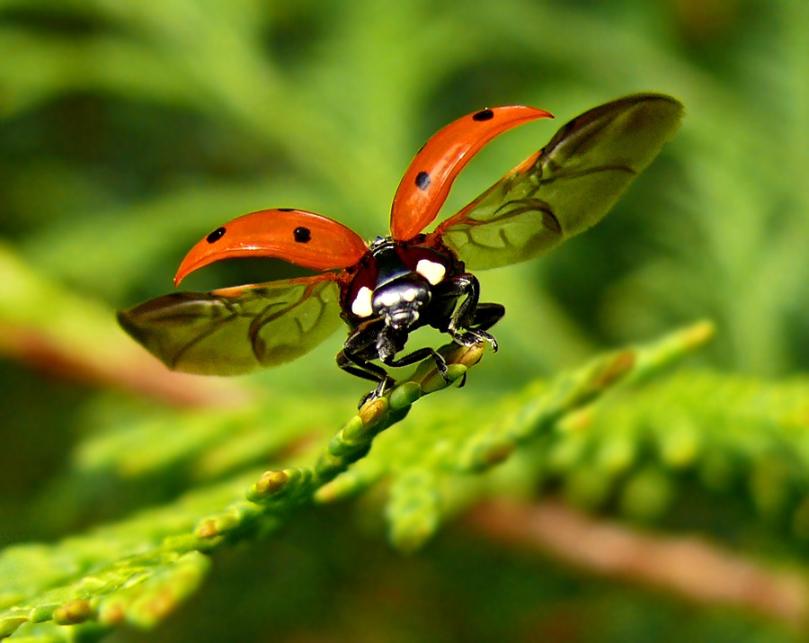 БОЖЬЯ КОРОВКА
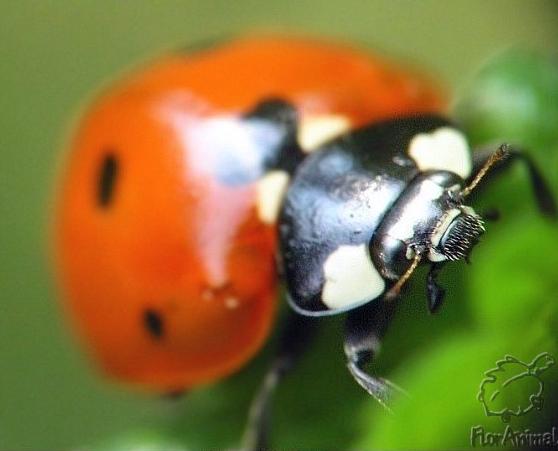 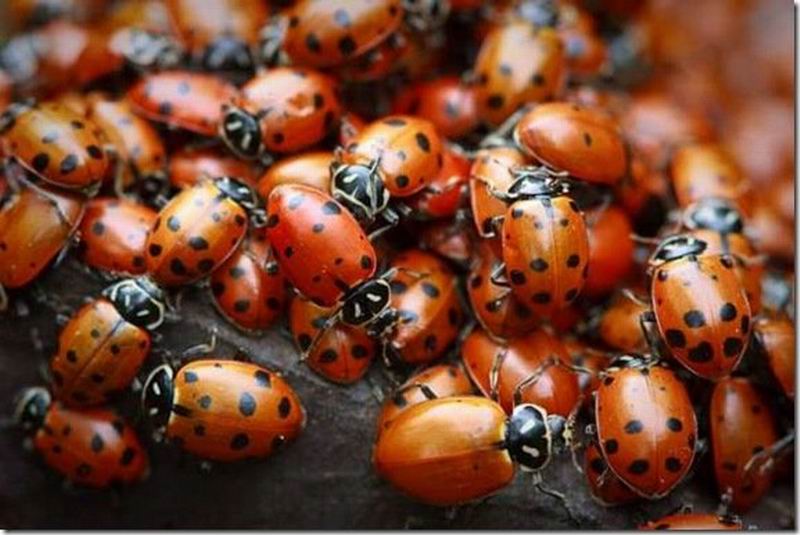 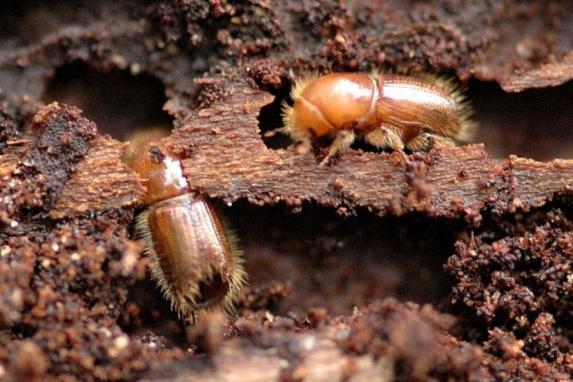 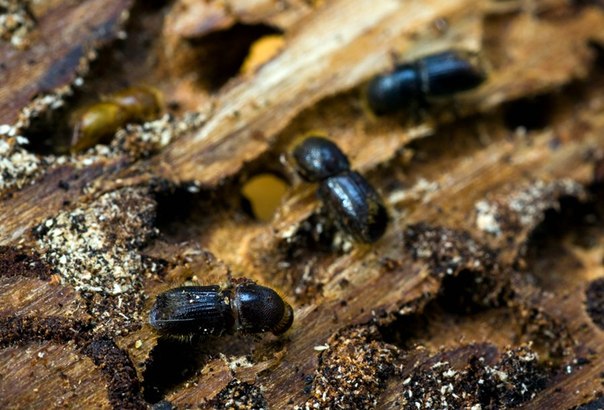 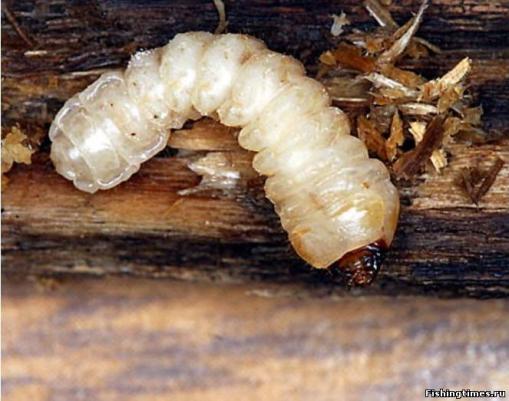 ЖУК ДРОВОСЕК
ЛИЧИНКИ
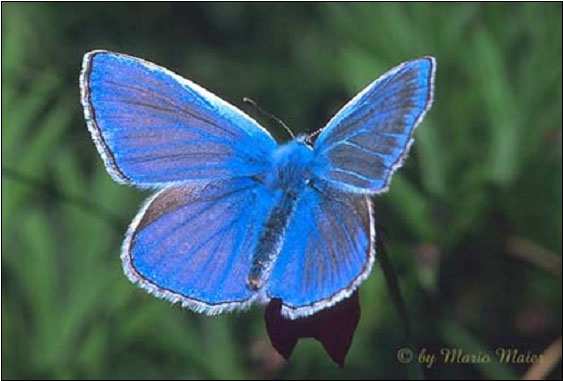 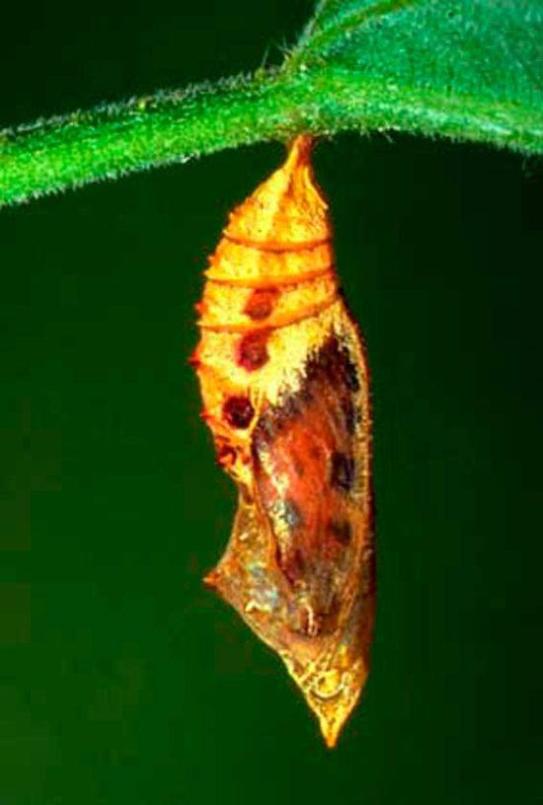 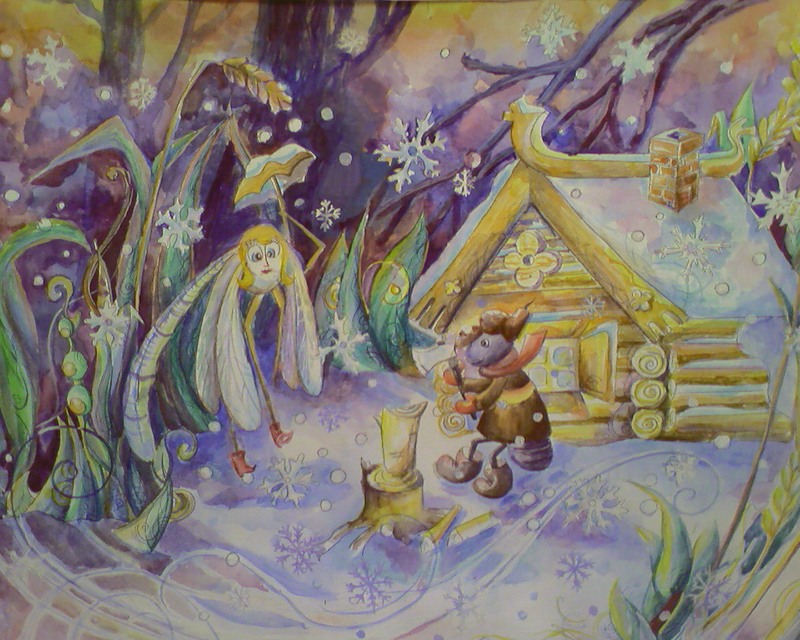 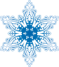 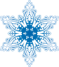 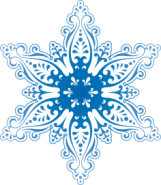 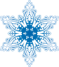 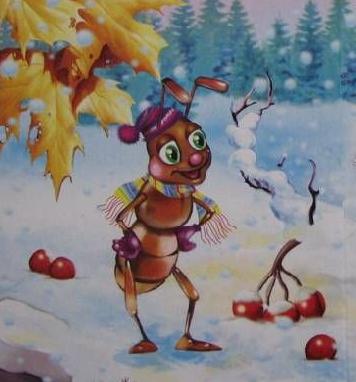 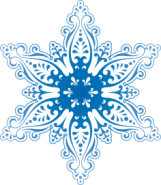 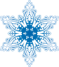 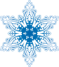 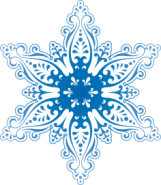 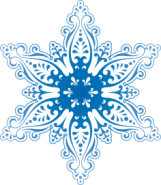 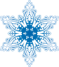 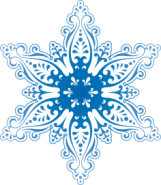 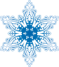 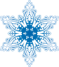 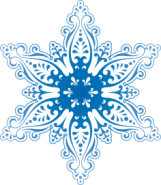 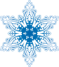 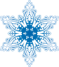